TÜTÜN
Ekiliş - Üretim
2007
Ekiliş (ha)
Üretim (ton)
Verim (kg/da)
144 904
74 584
51
Fide Yetiştiriciliği
Tütün fideleriyle yetiştirilmektedir. Bunun başlıca sebepleri şunlardır:
Tütün tohumları çok küçük olduğu için geniş sahalara ekimi uygun değildir.
Vejetasyonu süresini kısaltmak, ilkbaharda daha erken dikim ve sonbaharda daha önce hasat yapabilmek için tütünün fideyle yetiştirilmesi gerekir. Bu şekilde yaklaşık iki aylık bir süre kazanılır. Özellikle sonbaharda tütünün zamanında ve iyi bir şekilde kurutulabilmesi için mümkün olduğu kadar erken hasat edilmesi şarttır. 
Fidelik yeri seçiminde dikkat edilecek noktalar:
 Tütün fideliklerinin kolayca kontrol edilebilmesi için işletmeye yakın olması gerekir.
 Fidelik toprağı mümkünse dezenfekte edilerek tütüne zarar verebilecek hastalık ve zararlı etmenleri ortadan kaldırılmalıdır.
 Fideliğin yönü güneye dönük olmalı ve kolay ısınabilmesi için kuzey tarafı kapalı olmalıdır.
 Fideliğin bulunduğu yerde hastalık ve zararlıların gelişebileceği herhangi bir durum olmamalıdır. Özellikle gübreliklerden ve lağım sularının aktığı yerlerden uzakta bulunmalıdır.
Fide Yetiştiriciliği
Tütün fideleri tohumların yastıklara ekilmesiyle elde edilir. Fide yetiştirilen yastıkların 3 tipi vardır:
 Soğuk Yastıklar
 Ilık Yastıklar
- Sıcak Yastıklar
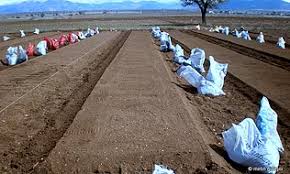 Fide Yetiştiriciliği – Soğuk Yastıklar
Birçok tütün bölgesinde genellikle bu yastık çeşidinde fide yetiştirilmektedir. 0.7-1.7 m genişliğinde ve 12 m kadar uzunluktaki bir yer iyice sürülür. Sonbaharda sürülen bu yastıklar, kışı bu şekilde geçirirler. Kış boyunca kesekler iyice parçalanıp, ufalanır. Şubat ve mart aylarında parçalanmayan kesekler dağıtılarak ufalanır ve fidelik tesviye edilerek iyice düzlenir.
Bazı yerlerde bu şekildeki yastıklara tohum atılırsa da, çoğu zaman yastıktaki toprak (30 cm derinliğindeki kısım) dışarı çıkarılır. Bu kısma 1/3 kum, 1/3 yanmış ahır gübresi ve 1/3 tarla toprağı karıştırılarak yapılan harç konup, iyice bastırılır. Bundan sonra m2'ye 2-3 g hesabı ile tohum atılır.
Belli bir süre sonra fideliğe ekilen tohumlar çimlenir. Gerektiği zaman fideliğe.
Belli bir süre sonra fideliğe ekilen tohumlar çimlenir. Gerektiği zaman fideliğe su verilmelidir. 1 m2 yerden 3000-4000 adet amaca uygun tütün fidesi elde edilebilir. Aslında 1 g'da 10-12 bin adet tohum bulunmakta, fakat bunların %50'sinin çimlendiği kabul edilmekte, çimlenen bitkilerin de ancak %50'sinin amaca uygun ve pişkin fide olabileceği hesaplanmaktadır. 1 dekar yere normal şartlarda 12-15 bin fide dikilebilmektedir (çeşide ve tütün yetiştirilen bölgeye göre bu miktar değişebilir). Bu hesaba göre 1 dekar tütün tarlası için 3-4 m2'lik fideliğe ihtiyaç var demektir.
    Soğuk yastıklar donabilir. Bunun için, bu yastıkların üzeri bitki artıkları, çalı vb. malzeme ile kapatılabilir.
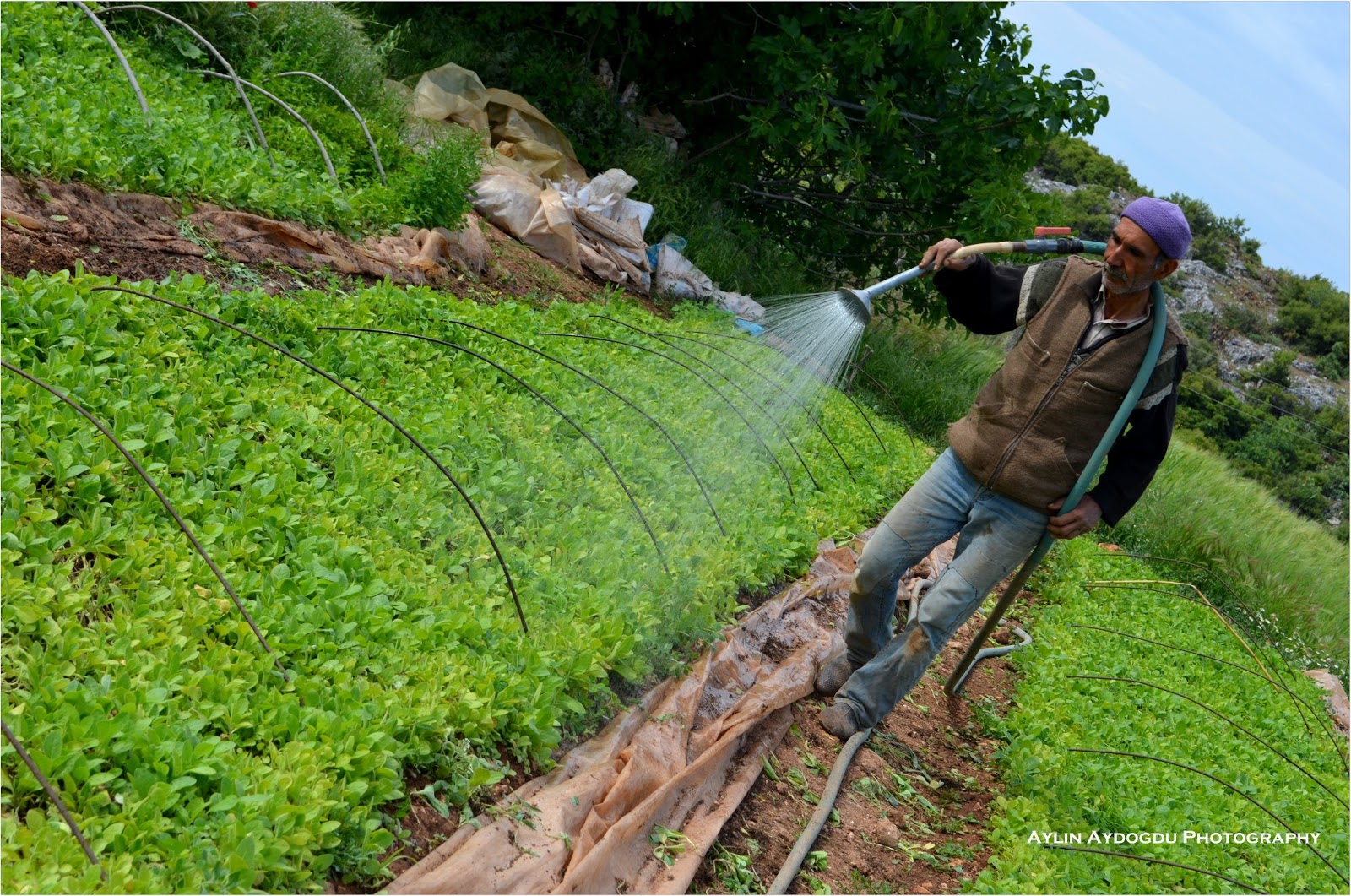 Fide Yetiştiriciliği – Ilık Yastıklar
Ilık yastıkların hazırlanışı soğuk yastıklardan pek farklı değildir. Boyutları 1.2 x 12 m olan bu yastıklara tohum ekildikten sonra, yastıkların üzeri kamış veya sazlardan yapılmış bir kapak ile kapatılır. Bu yastıklar, soğuk yastıklara göre düşük sıcaklıklara karşı daha emniyetlidirler.
Fideliğin yeri ve boyutları tespit edildikten sonra bellenerek toprak dışarı atılır, yastıkların kenarları 60-70 cm yükseklikte taş, tuğla veya betonla yükseltilir. En alta 5 cm kalınlığında çakıl, üstüne 20 cm kalınlığında tarla toprağı, bunun üstüne de 5-10 cm kalınlığında 1/3'ü kum, 2/3'ü yanmış ahır gübresinden oluşan harç konur. 30-40 misli çok ince kumla karıştırılarak ekilen tohum, çimlenmeye bırakılır.
Ayrıca fideliğin üzeri cam, hasır ya da bez bir örtüyle kapatılır. Gerektiği zaman fidelik süzgeçlerle sulanır.
Fideler çimlenip, 7-8 yapraklı olduktan sonra sökülür ve pişkin olanları seçilerek dikim için ayrılır, cıvgın olanlar ise atılır. Pişkin bir fide katlandığı veya işaret parmağına sarıldığı zaman kırılmaz ve elastikiyeti yüksektir. Pişkin fidelerin boyu uzun olmayıp, tok ve sağlam bir görünüşe sahiptirler. Cıvgın fideler ise, oldukça uzun boylu, açık yeşil veya yeşil-sarı renkli ve zayıf yapılıdırlar. Elastikiyetleri az olup, katlandıkları veya işaret parmağına sarıldıkları zaman kırılırlar.
Fide Yetiştiriciliği – Sıcak Yastıklar
Sıcak yastıklar genelde iklimi çok sert olan ülke ve bölgelerde kullanılırlar. Genel esasları açısından ılık yastıklara benzemekle birlikte, fideliğin altına 10 cm kalınlığında sönmemiş kireç tabakası konur. Yastığa su verilince kirecin çıkardığı ısı sonucu yastık kolay ve çabuk bir şekilde ısınır. Böylece tohumların çimlenebilmesi için uygun bir ortam hazırlanmış olur.
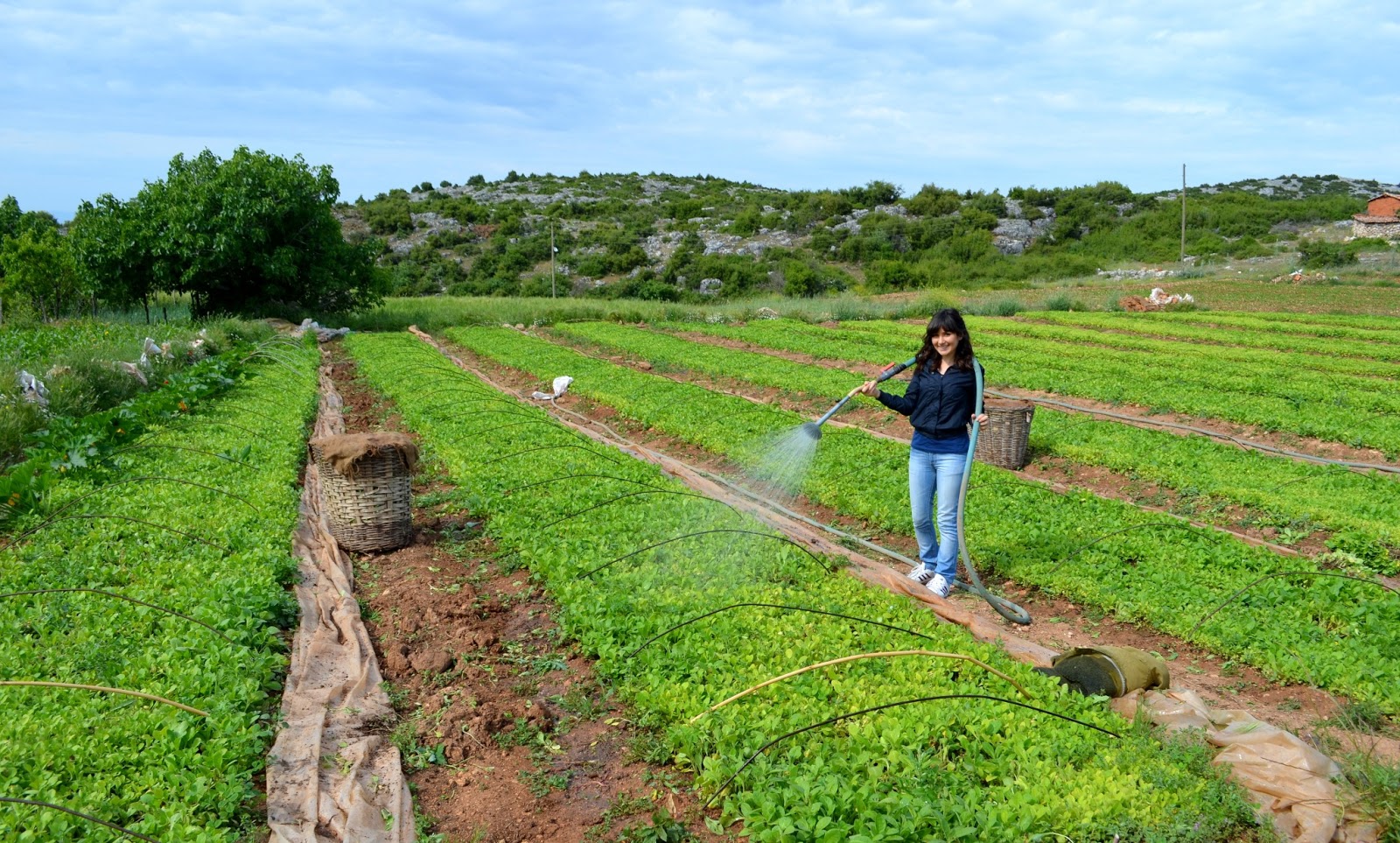